Orchestrating Mathematically Productive Discussions
August 5 and August 6
8:30 am to 3:30 pm

(and a remote meeting to 
be determined)
“5 Practices for Orchestrating Productive Mathematics Discussions”Discussion
Chapter 1 Overview
At your table, 
List the five practices and 
Discuss your understandings of those 5 practices
Discuss each one at a time and each person should contribute at least one idea
Include in your discussion any questions, concerns or roadblocks to any of these practices and put those thoughts on poster paper.
[Speaker Notes: 1 minute to list, share with whole group
1 minute to tell all you know about each in turn]
Overview of the Five Practices Continued
Create a Two Column  Chart
First Column:
advantages to using the 5 practices to enhance the learning of the goals in the classroom
Second Column:
What are current, typical challenges that teachers have when trying to have math discussions
[Speaker Notes: After the chart is up 
Ask if there are any challenges that will not be met by using the 5 practices and how those can be handled 

Pull out the teaching math practices and compare this to the five practices and discuss how the 5 practices encompass all the practices teachers should have in their repertoire.]
Chapter 2
Compare the following goals:
The learner will write using exponential notation
Exponential notation is a way to express repeated products of the same number.  Specifically, powers of 10 express very large and very small numbers in an economical manner.
How does the second goal push a teacher to find a task that addresses student understanding?
[Speaker Notes: Consider a lesson that you have coming up in the first few weeks of school	
Write the learning goal so that the mathematical idea that you want students to learn is explicit.
	How does writing a goal that is explicit influence the way in which you plan or teach the lesson?
	How does writing a goal that pushes for student understanding versus students skill development  affect the choice of problem.]
Chapter 2 Continued
Looking at page 16:
What percent of your textbook problems are in each of the demand areas?  
What percent of your students’ time is spent engaging in high level tasks?
What do you think is the optimal mix of the 4 demand areas?
Chapter 3
On page 29, the author asks if Darcy Dunn’s use of the practices contributed to the student learning. 

 What do you think and justify your thinking using the 5 practices within your justification.
Chapter 4
Follow the directions on page 42 with the following task.

You are the host (or hostess) at a restaurant.  The restaurant has square tables in which one diner can sit on each side.  For larger parties, they push two tables together.
 




A party of 17 comes in the door.  What is the least number of tables needed to seat them together?
What is the maximum of diners who can be seated together at 10 tables?
If we used 6 tables, what is the least number of diners that would be seated?
Come up with a general rule for this situation.
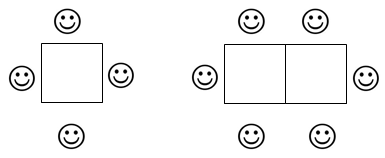 Chapter 5
We will be selecting and sequencing a lesson today.  What do you need to be aware of in order to select and sequence in order to maximize the learning for the lesson.	

Discuss at your table so that all members are comfortable with completing this as a task.
Chapter 6
Review question types on the top of page 63.
Why do you think 3, 4, & 5 are highlighted?

What types of questions is Regina Quigley using in her classroom? Classify them as they are read.
Chapter 6
What kinds of questions are used to encourage these behaviors:
Re-voicing
Students restating other’s ideas
Apply your reasoning to another’s reasoning
Prompting for further participation

Complete these stems:
If questions are used like ping-pong…
If questions are used like volleyball…
If students ask other students questions, what is that?
Chapter 7
Review the TTLP on page 79
How is this planning protocol different than how you typically plan?
Why do you think this is the suggest way to plan?
Chapter 8
What classroom culture, routines or expectations will be needed?

How does a teacher support this type of classroom?